Chap. 4 . L’amélioration de l’organisation administrative
3. Améliorer les processus et les procédures
3.1. Processus et procédures
Toute entreprise structure son activité en processus métier (achat, vente, production, embauche, paie…). 
Chaque processus peut être à son tour décomposé en procédures qui correspondent à un ensemble de tâches logiques et chronologiques destinées à accomplir sa finalité (embaucher, passer une commande, enregistrer une vente, livrer…).

Exemple : processus pour organiser une formation et procédures à mettre en œuvre.
3. Améliorer les processus et les procédures
3.1. Processus et procédures
Tout dysfonctionnement dans un processus ou une procédure génère des retards, des erreurs ou des conflits. 
C’est la raison pour laquelle certaines entreprises normalisent ces procédures et les rédigent sous la forme de fiches qualité que les salariés doivent respecter (normes ISO 9000…).
Pour analyser les procédures, il est possible de recourir à des outils d’analyses. Dans le cadre de ce chapitre nous allons aborder :
le logigramme,
le schéma postes/documents
le tableau de répartition des tâches (ou TRT).
3. Améliorer les processus et les procédures
3.2. Logigramme
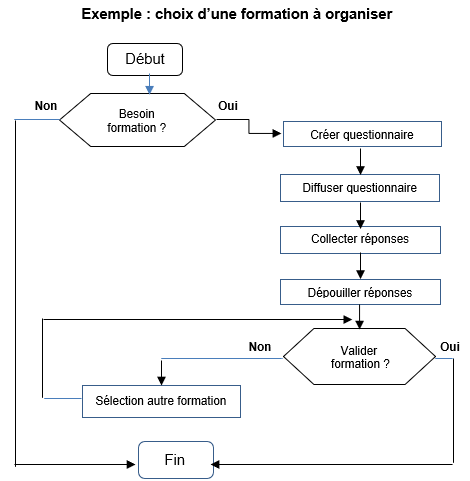 Le logigramme est un organigramme particulier qui décrit un enchainement de tâches et les choix à réaliser pour atteindre un objectif, par des symboles normalisés.
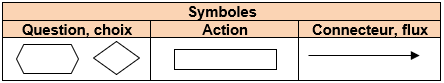 3. Améliorer les processus et les procédures
3.3. Schéma postes/documents
Cette représentation met l’accent sur les documents et les personnes. Les opérateurs sont mis en colonnes et les étapes représentées de façon chronologique en descendant vers le bas. 
Exemple :
3. Améliorer les processus et les procédures
3.3. Schéma postes/documents
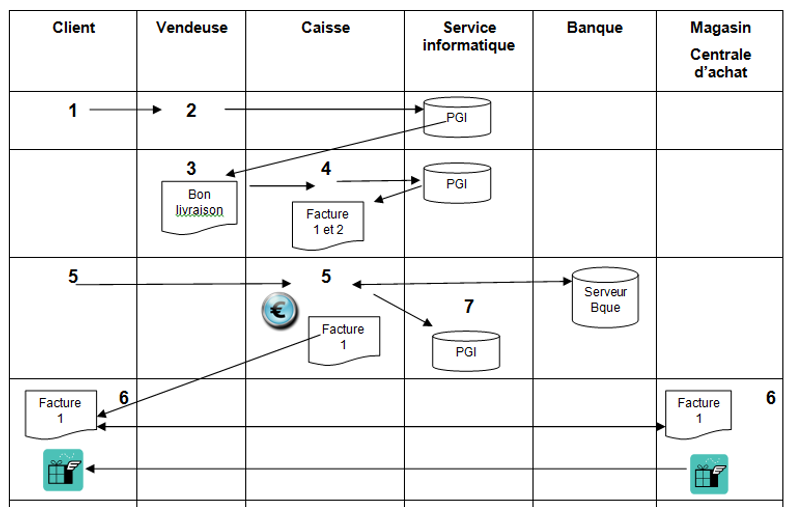 Les opérateurs 
sont en colonnes 
et les étapes représentées de façon chronologique en descendant vers le bas.